Community of Inquiry Framework
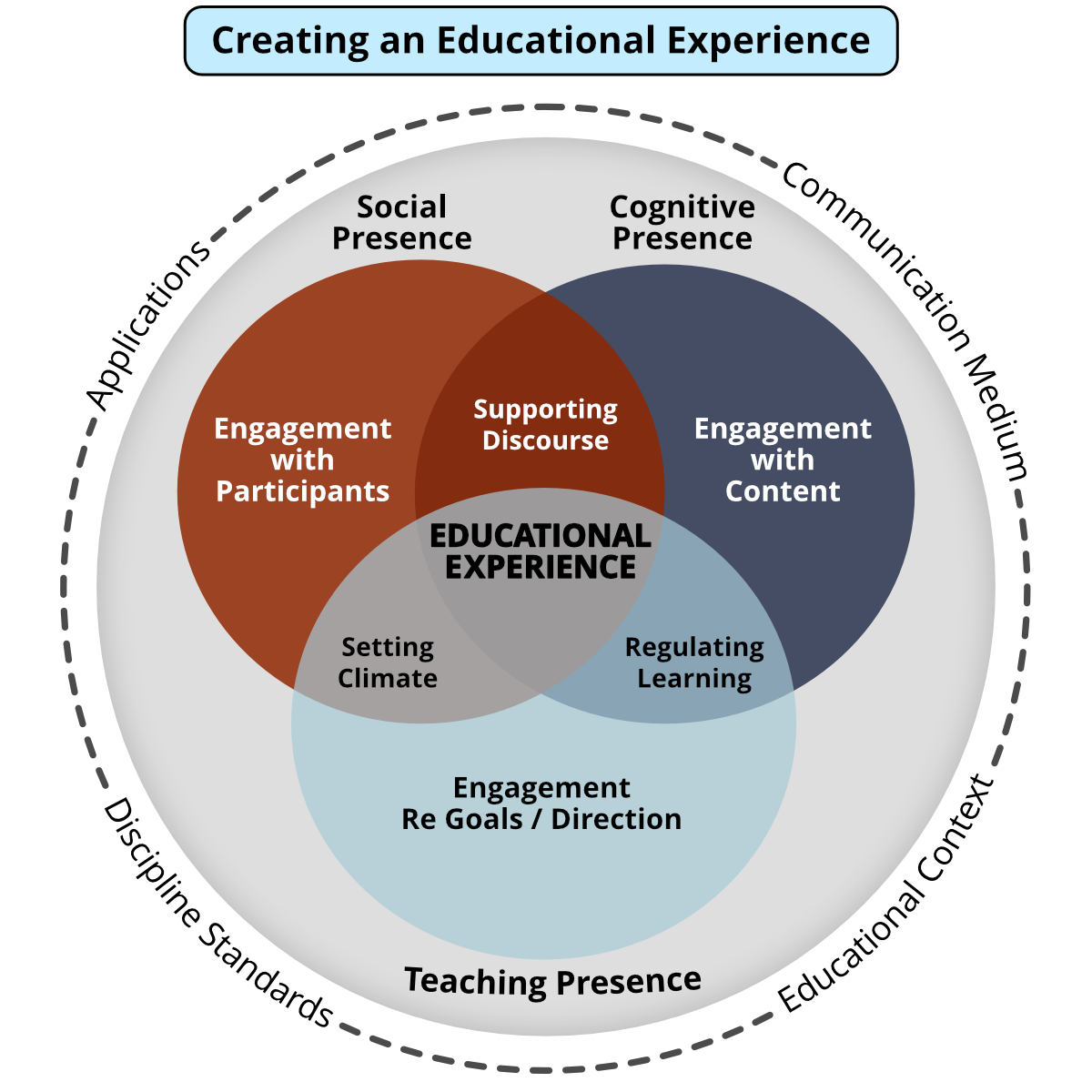 Teaching Presence
What course design elements could be commonly used to support teaching presence through design, facilitation, and direct instruction?​
​
How and when throughout the program will instructors directly facilitate and instruct students? What does this look like for the program? ​
​
Generally, how might instructors facilitate discourse within the program? Are there common characteristics between instructors or times when unique instructor qualities most closely align with the overall intentions of the program?​
​
How will learners receive feedback from their instructors throughout the program?​
Social Presence
What course design elements could be commonly used to support social presence, (emotional affective) expressions, open communication, and group cohesion?​
​
How will students be supported to develop trust and interact among peers?​
​
What etiquette or moral guidelines characterize what open and effective communication between learners looks like for the program?​
​
When and how will students work together?
Cognitive Presence
What course design elements could be commonly used to support students’ exploration, construction, resolution and confirmation of understanding through collaboration and reflection?​

How will students be supported to move deliberately from understanding the problem or issue through to exploration, integration and application both within courses and across courses?​

When and how will learners be first introduced to concepts and how will they be encouraged to explore those concepts?​

When and how will learners engage in analysis and synthesis?​

When and how will learners pause to reflect on learning?​

How will learners both identify and engage with vocationally/workplace specific skills, knowledge and attitudes?​
References
Fiock, H. (2020). Designing a Community of Inquiry in Online Courses. The International Review of Research in Open and Distributed Learning, 21(1), 135-153. https://doi.org/10.19173/irrodl.v20i5.3985 

Garrison, D. R. (2007). Online community of inquiry review: Social, cognitive, and teaching presence issues. Journal of Asynchronous Learning Networks, 11(1), 61-72. Retrieved from https://files.eric.ed.gov/fulltext/EJ842688.pdf

Garrison, D. R., Cleveland-Innes, M., Vaughan, N., Befus, M., Akyol, Z., Stenbom, S. (n.d.). CoI Framework. https://coi.athabascau.ca/coi-model/